Отчет Главы муниципального образования«Устьянский муниципальный район»о результатах своей деятельности и о результатах деятельности администрации муниципального образования «Устьянский муниципальный район»,  за 2019 год
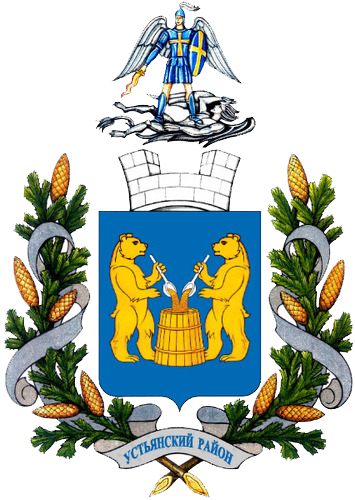 Уровень жизни
Занятость
ЭКОНОМИКАКоличество организаций в разрезе видов экономической деятельности
ЭКОНОМИКАТоварооборот
ЭКОНОМИКАПромышленность
ЭКОНОМИКАФактический отпуск объемов лесных насаждений
СЕЛЬСКОЕ   ХОЗЯЙСТВО
СЕЛЬСКОЕ   ХОЗЯЙСТВО«Устойчивое развитие сельских территорий»Площадь стоящего (приобретенного) жилья 2019 годкв.метр
ТОРГОВЛЯ И ОБЩЕСТВЕННОЕ ПИТАНИЕ Показатели развития розничной торговли
ТОРГОВЛЯ и ОБЩЕСТВЕННОЕ ПИТАНИЕ Показатели общедоступного общественного питания
ТОРГОВЛЯ и ОБЩЕСТВЕННОЕ ПИТАНИЕ Выплаты субсидий на частичное возмещение транспортных расходов на доставку товаров в труднодоступные населенные пункты Устьянского района
Поддержка деятельности субъектов МСП
СТРОИТЕЛЬСТВО
БЛАГОУСТРОЙСТВО
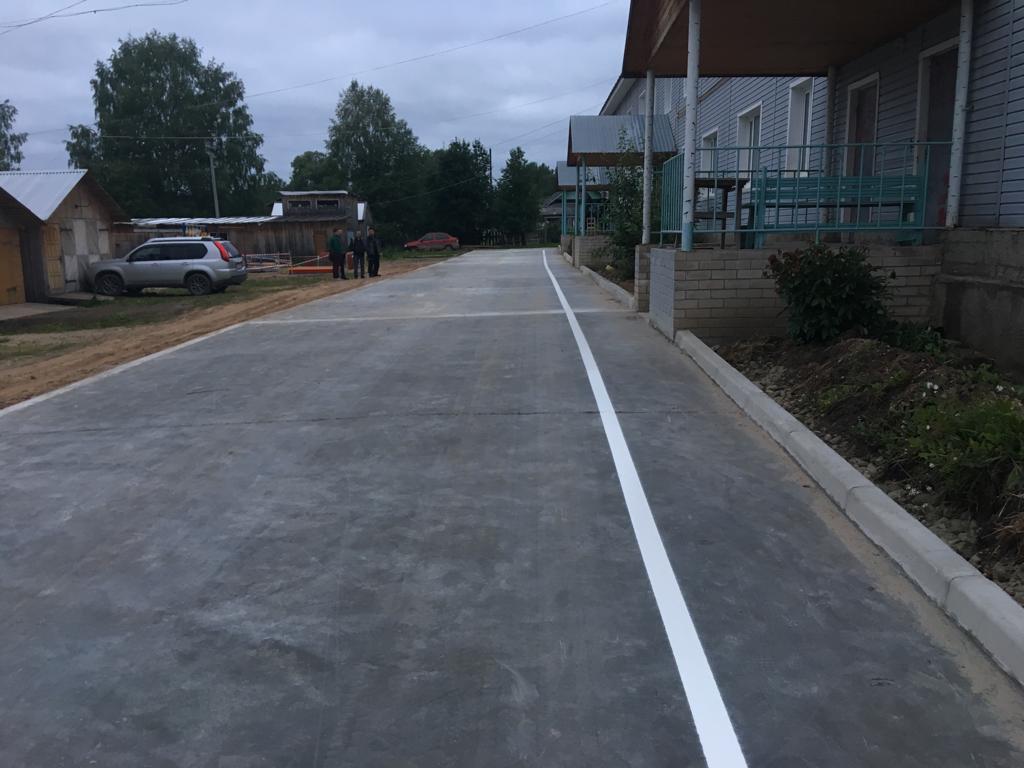 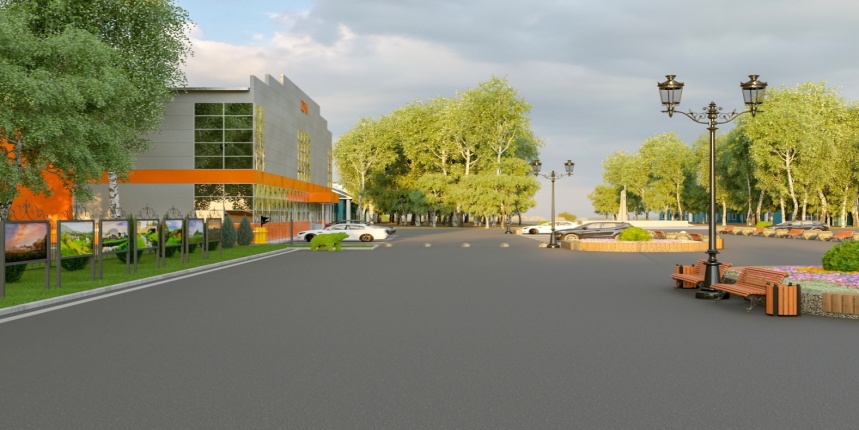 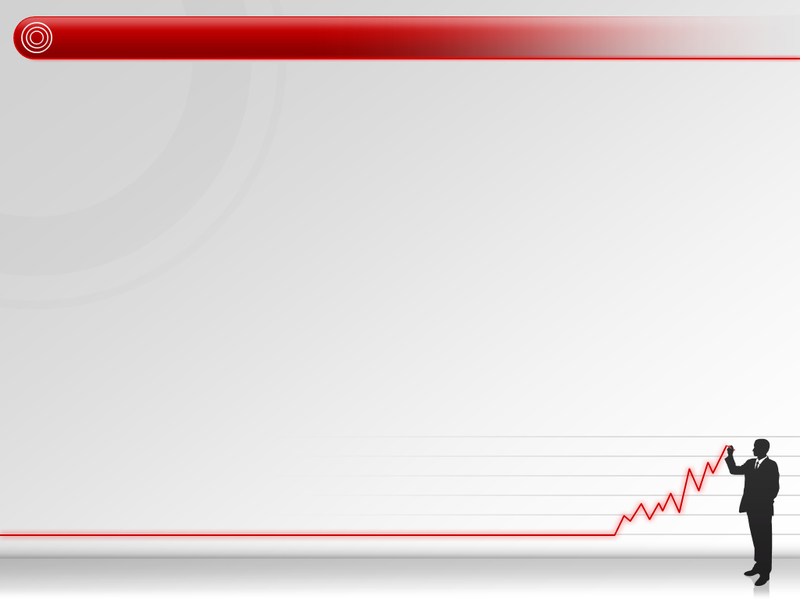 ТРАНСПОРТ
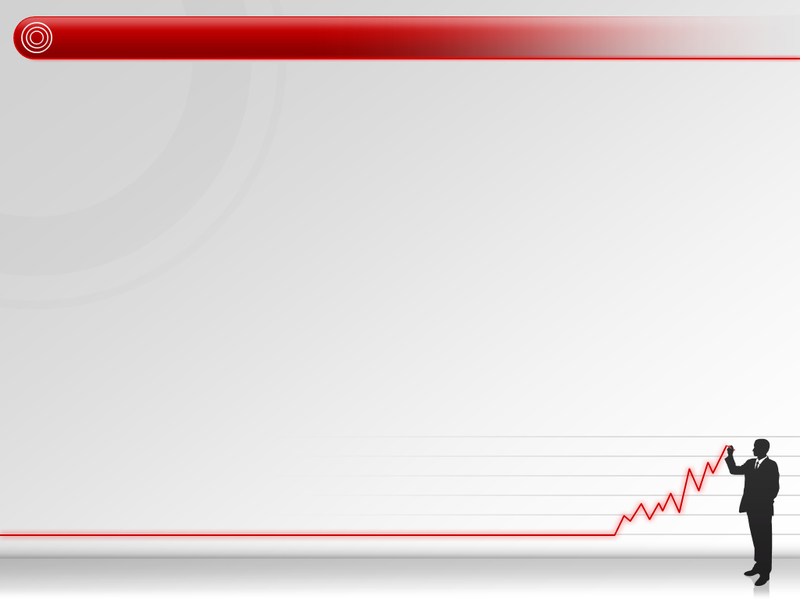 БЕЗОПАСТНОСТЬ ДОРОЖНОГО ДВИЖЕНИЯ
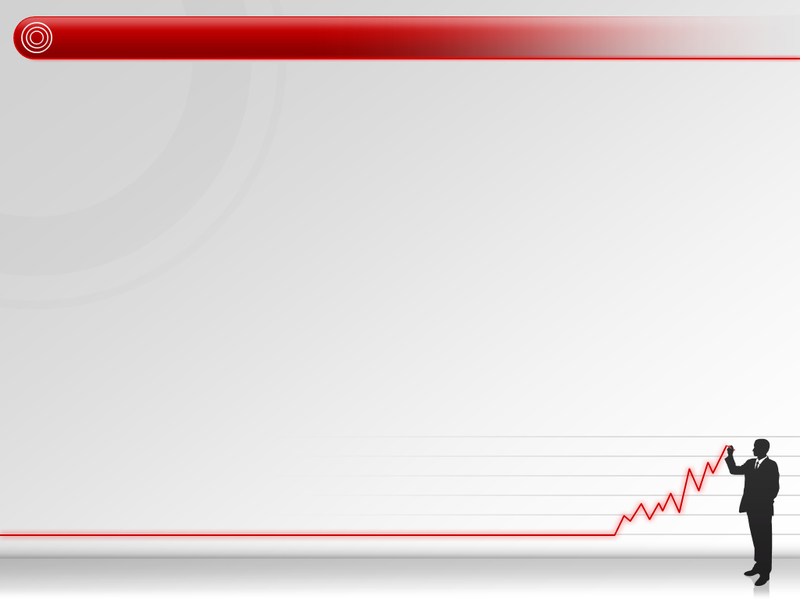 СВЯЗЬ
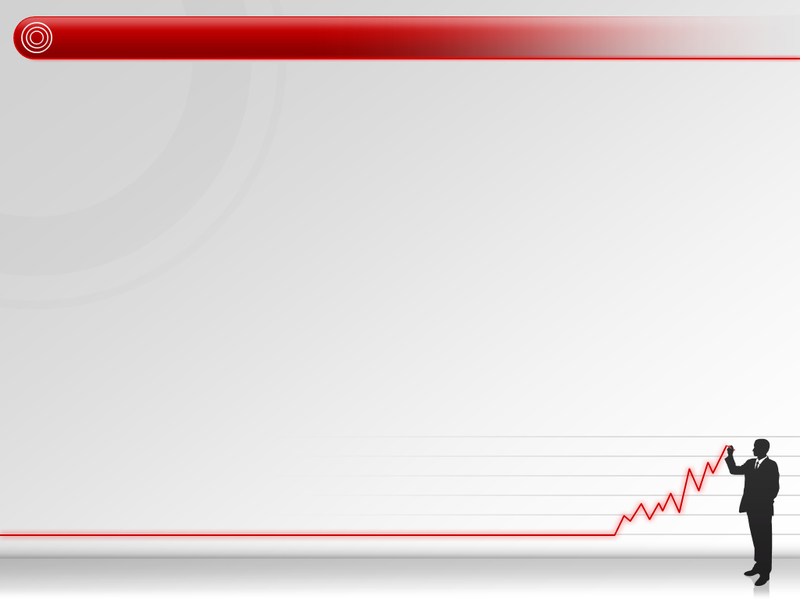 МУНИЦИПАЛЬНОЕ     ИМУЩЕСТВО
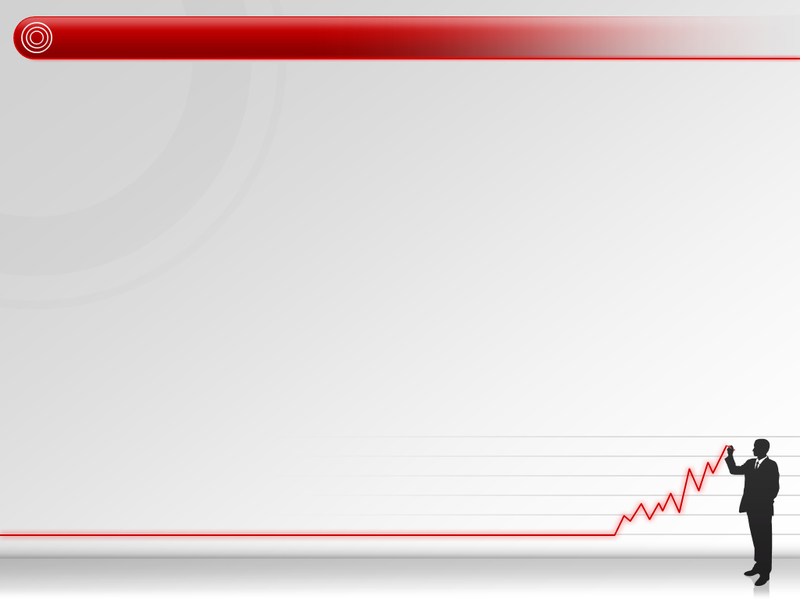 БЮДЖЕТ  (доходы)
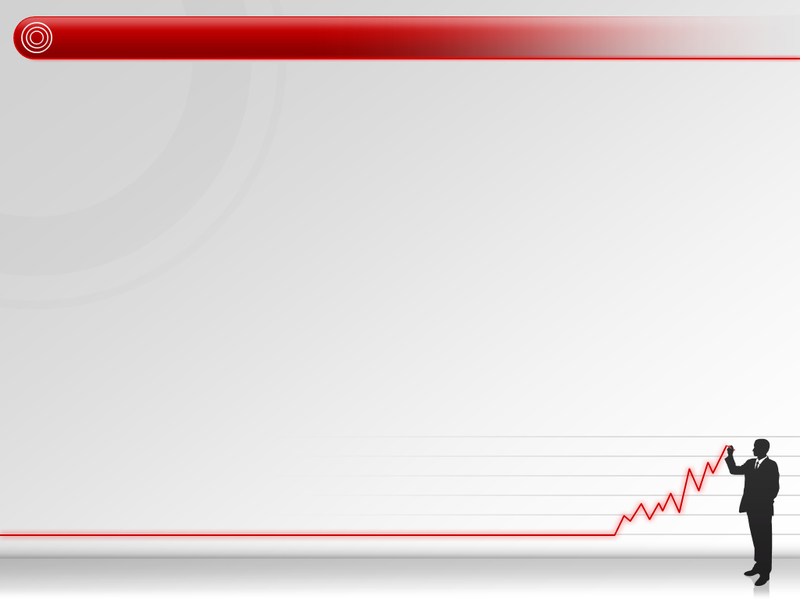 БЮДЖЕТ  (расходы)
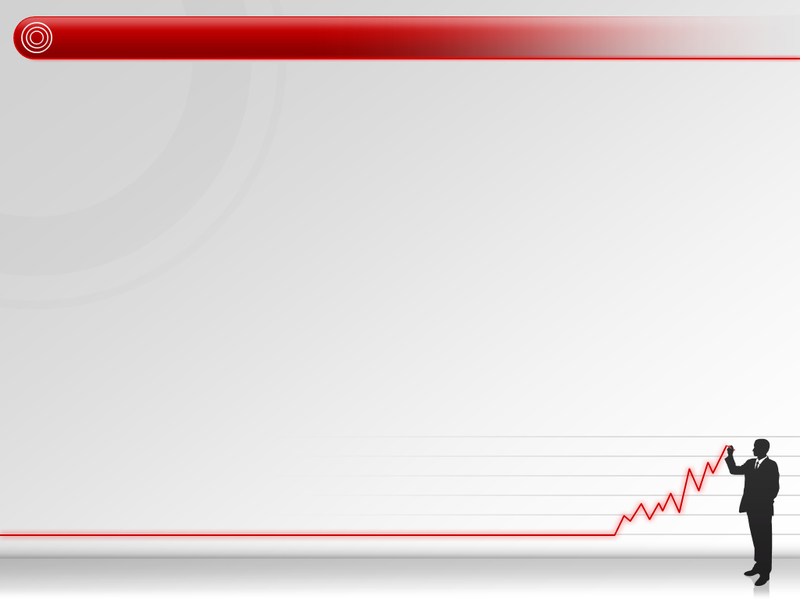 ЗДРАВООХРАНЕНИЕ
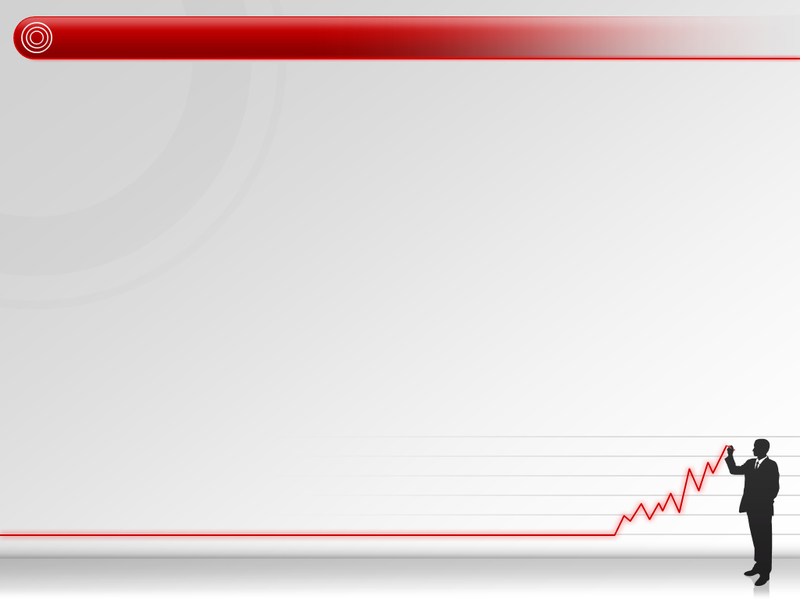 ОБРАЗОВАНИЕ
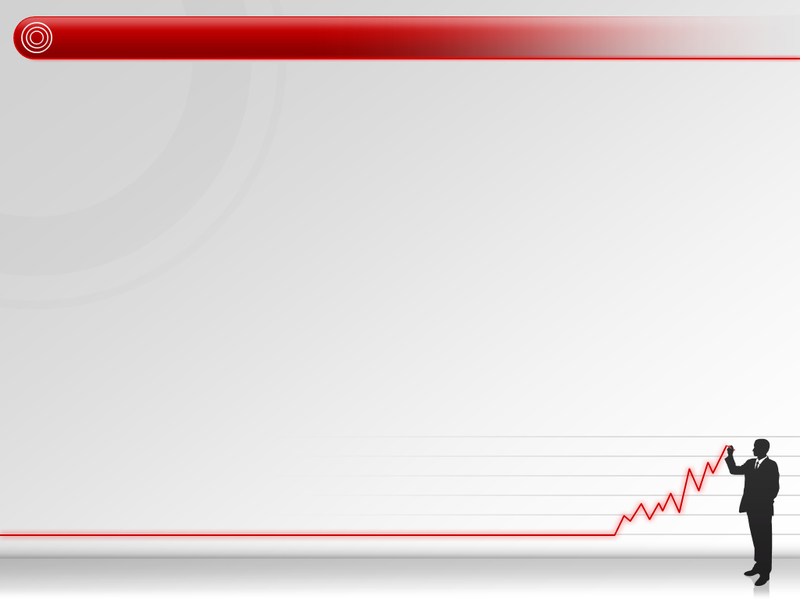 ОБРАЗОВАНИЕ
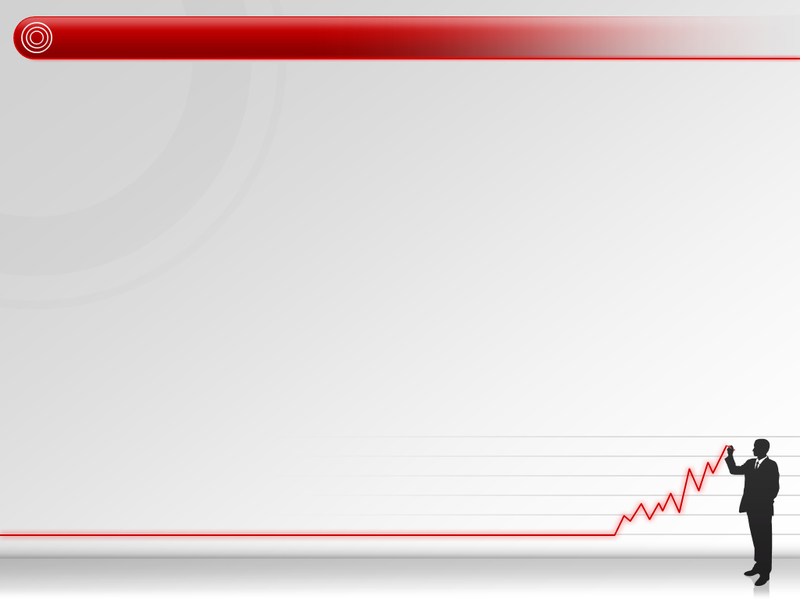 КУЛЬТУРА
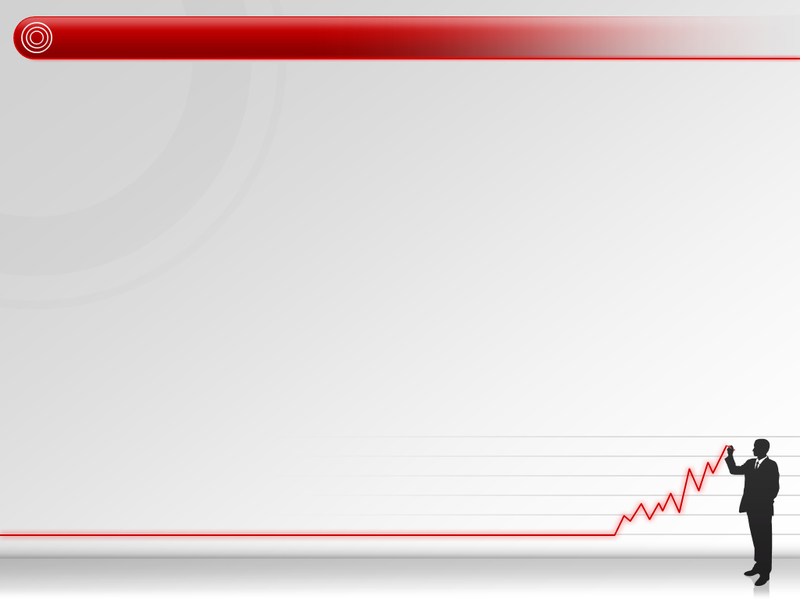 ТУРИЗМ
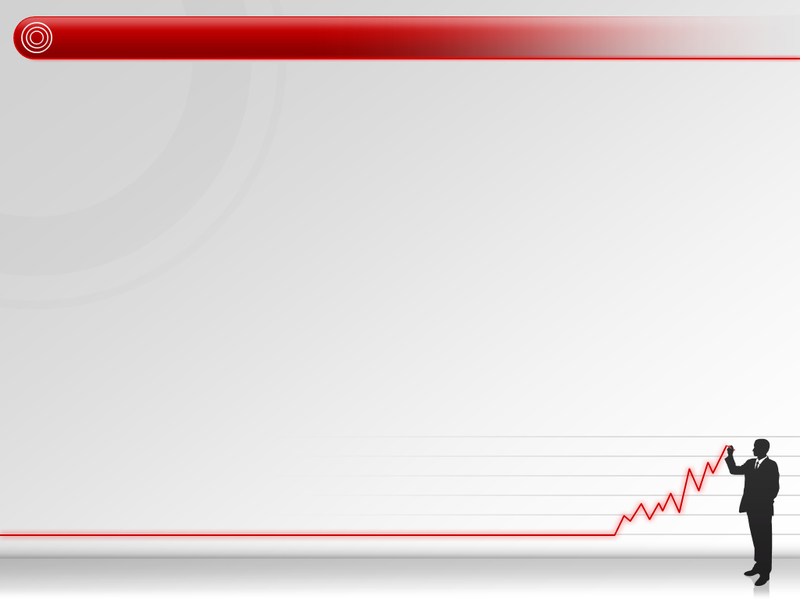 СПОРТ
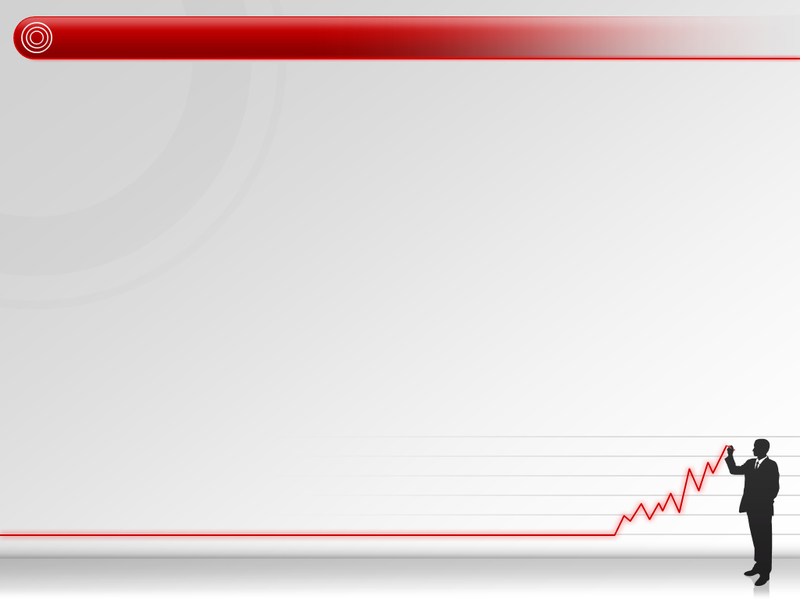 Молодежная политика
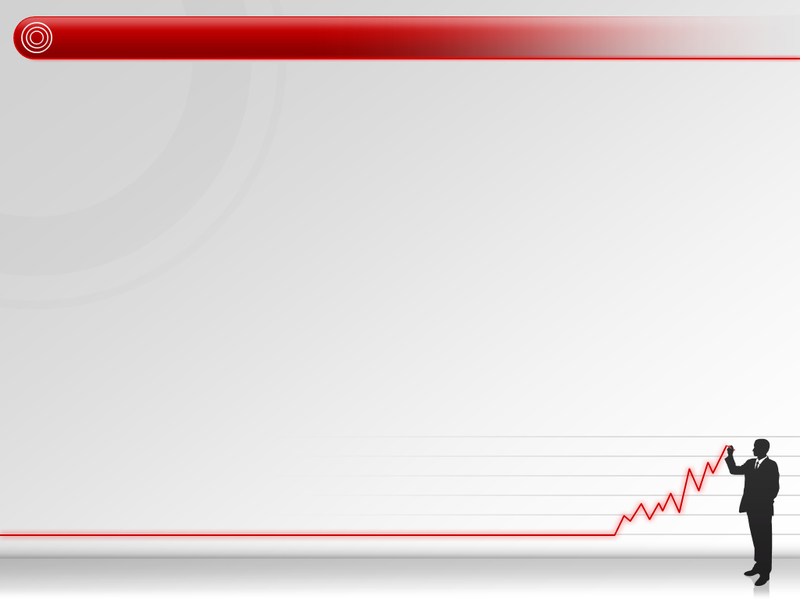 Защита прав несовершеннолетних
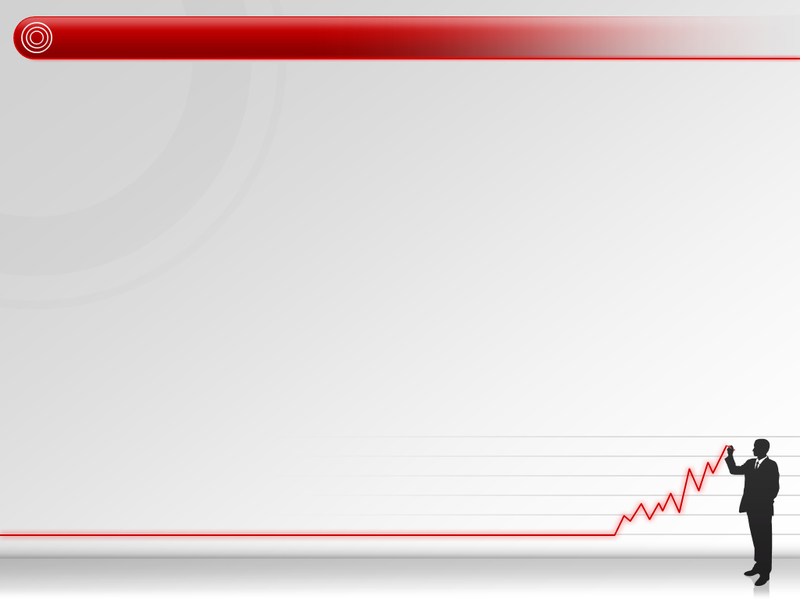 Предупреждение и ликвидация ЧС
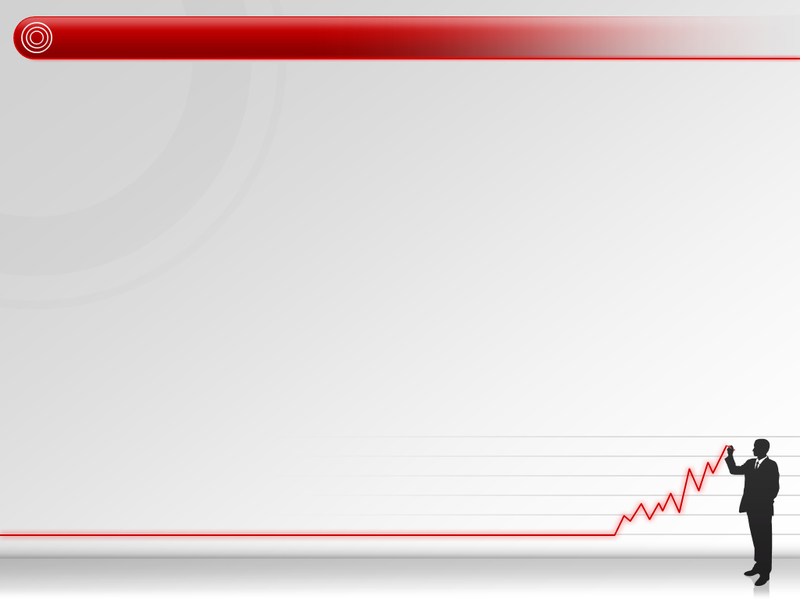 Организационная работа администрации
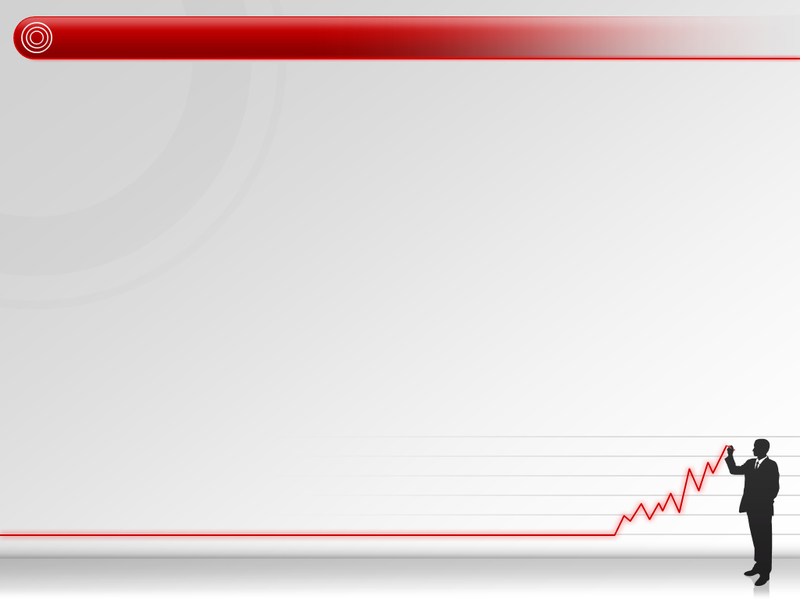 Муниципальные закупки
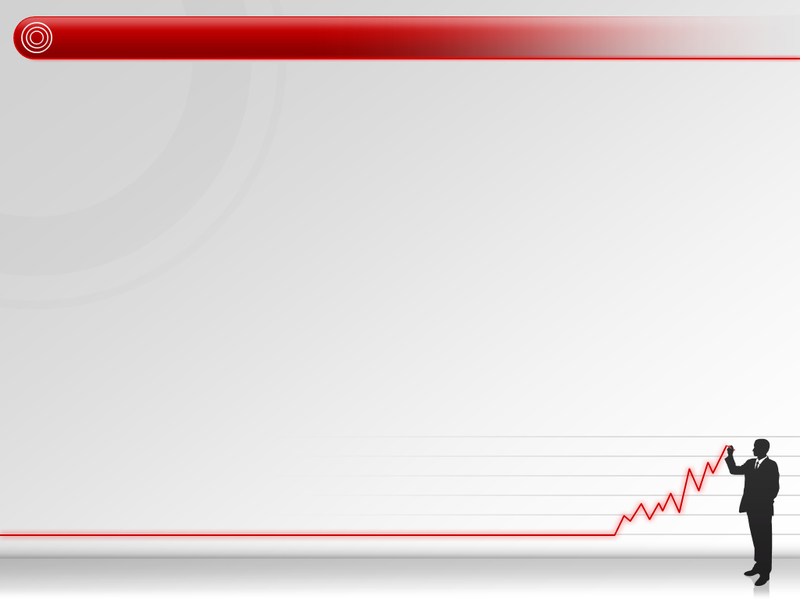 ПЛАНЫ
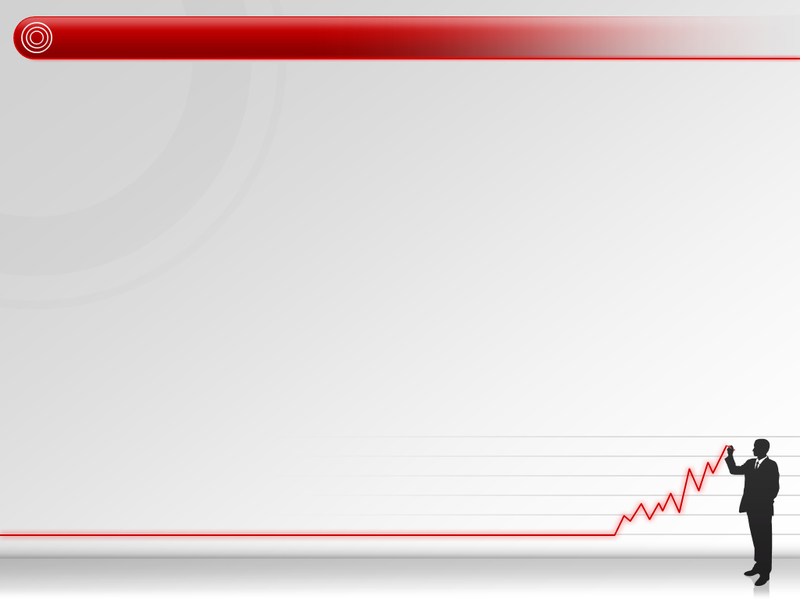 СПАСИБО ЗА ВНИМАНИЕ!